Het gebruik van Augmented Reality in Patienteducatie
Julie Urlings – PhD student
Wat is Augmented Reality?
3D technologie
Veel onderzocht binnen geneeskunde en onderwijs 
VR/MR/AR
Doel en opzet onderzoek
Shared decision making steeds belangrijker
40-80% vergeten, 50% onjuist herinneren
Veel initiatieven ter verbetering
Zorgt gebruik nieuwe technologie voor verbetering?
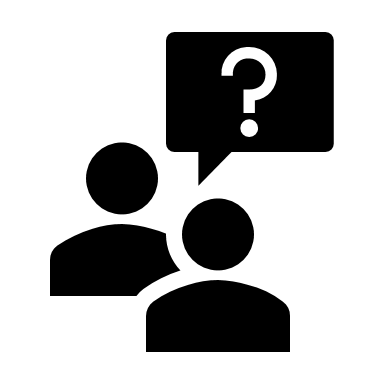 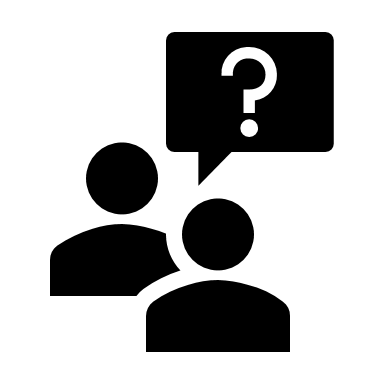 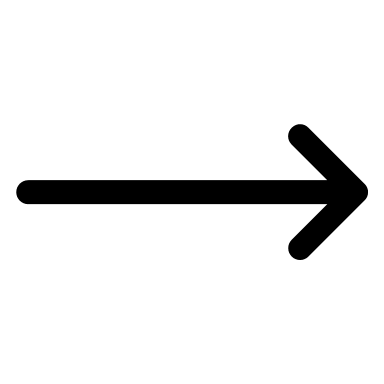 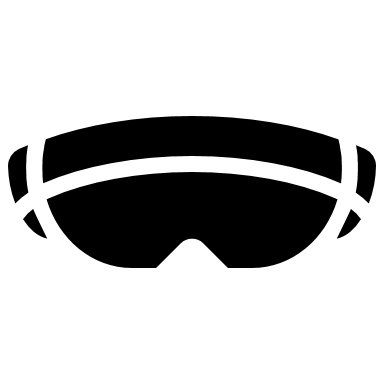 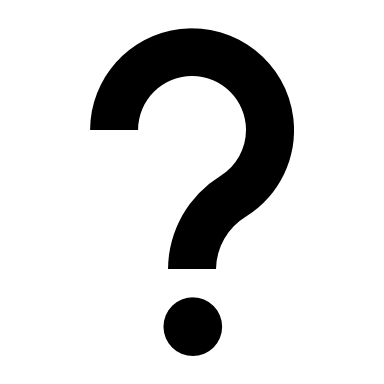 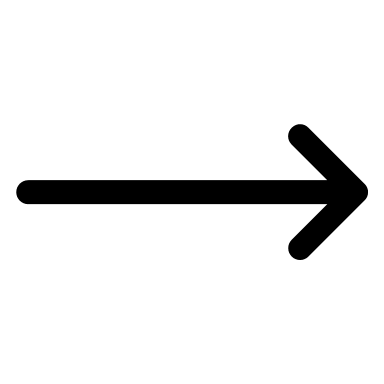 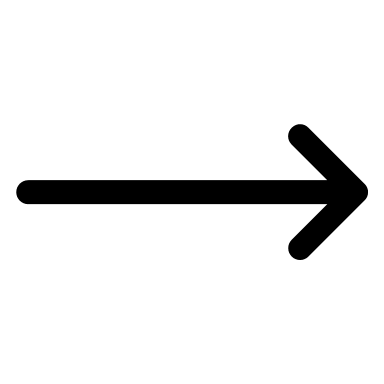 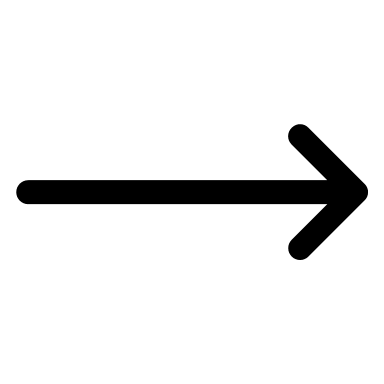 Wat hebben we al gedaan?
Review – wat is er al bekend?
Wat is er al bekend en onderzocht?
Weinig onderzoek van hoge kwaliteit
Positief effect op kennis en tevredenheid
Weinig betrekking van doelgroep
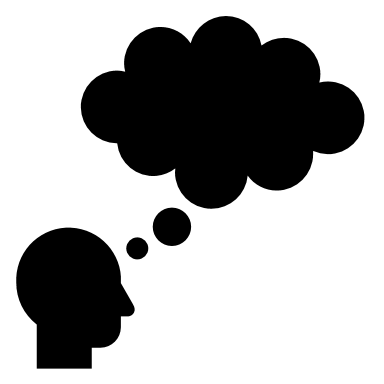 Interview studies
Wat vinden patiënten en professionals ?
2 interview studies
Experts zien potentie 
Patienten:
Staan ervoor open mits samen met een professional en later in leerproces 
Verbeteren kennis
Persoonlijk, meer details, behandelopties laten zien
Verbeteren communicatie
Vragen stellen
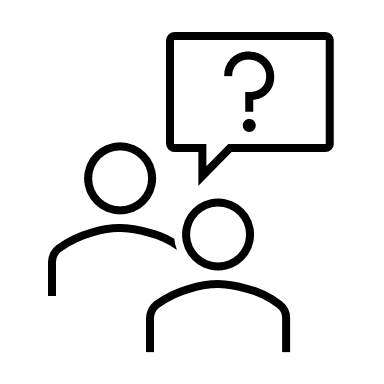 Experimentele studie
Gezonde vrijwilligers
Testen kennisbehoud, cognitieve belasting, tevredenheid
Effect cognitieve belasting
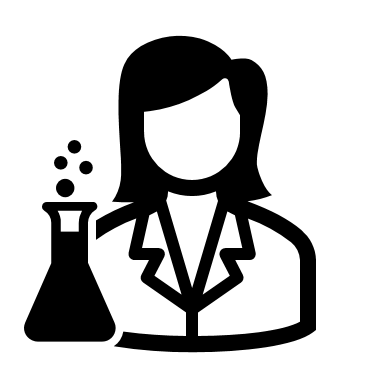 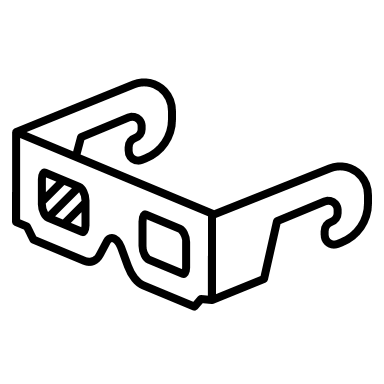 Wat nu?
Vervolg studie
Resultaten experimentele studie uitdiepen
Toekomst:
AR voor thuis? 
AR in de spreekkamer?
AR voor andere ziektebeelden?
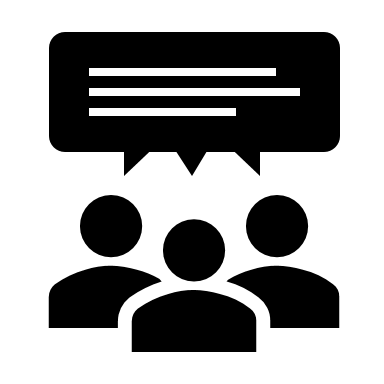 Vragen?
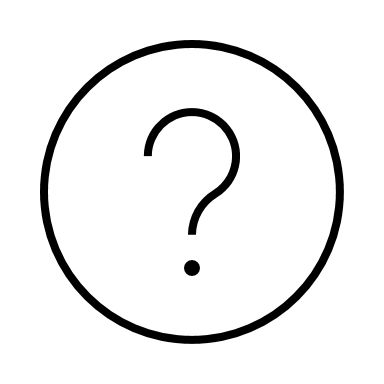 Bron: De pictogrammen in deze presentatie zijn afkomstig uit Microsoft PowerPoint